Odborná praxe
Lucie Ouředníková
Podniková ekonomika
UČO 25438
2023
Představení firmy
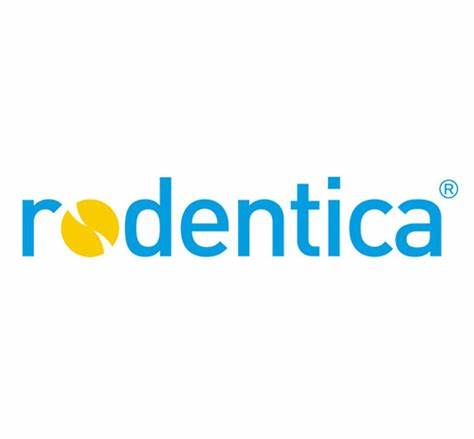 Vznik: 27.05.1994
Sídlo firmy: Vladislavova 250, Pražské předměstí, Písek
8 zaměstnanců
Rotační nástroje pro stomatologii
10 obchodních zástupců
Dceřiné společnosti: Polsko, Rakousko, Slovensko a Maďarsko
Náplň praxe
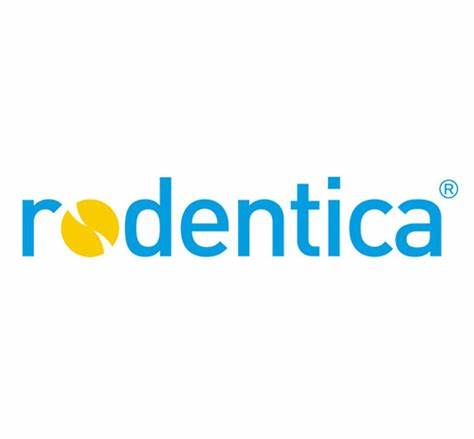 STRATEGICKÉ ŘÍZENÍ

Řízení neshodného produktu – reklamace
Práce ve skladu – příjem zboží FKG
Program ABAS – kontrola správnosti údajů v ARESU
Vyřizování e-mailové korespondence
Vize, strategické cíle
Náplň praxe
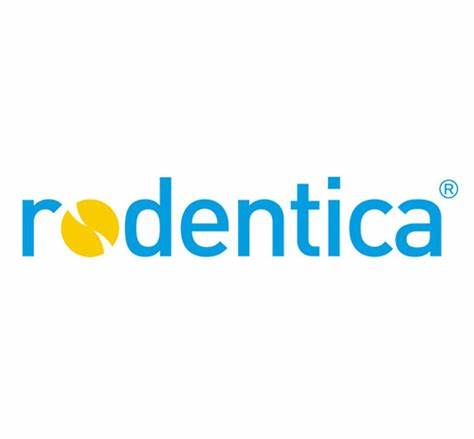 PERSONÁLNÍ MANAGEMENT

Personální složka zaměstnanců
Příprava na pohovor
Asistence u pohovoru
Management zdrojů
Náplň praxe
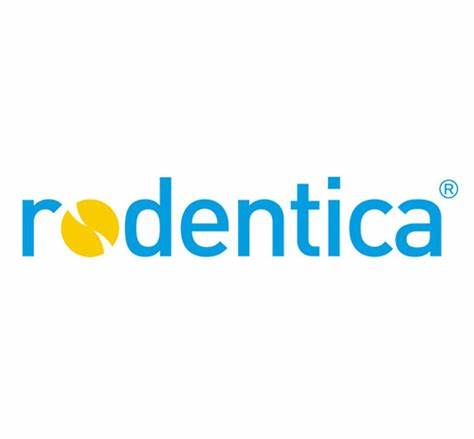 FINANČNÍ ÚČETNICTVÍ

Práce s analýzou údajů
Účetní program CIS PORS – neuhrazené pohledávky
Program Kniha jízd
Vydané a přijaté faktury – Intrastat, Kniha došlé pošty
Roztřídění dokumentů do šanonů
Skartace a zápis o provedené skartaci
Náplň praxe
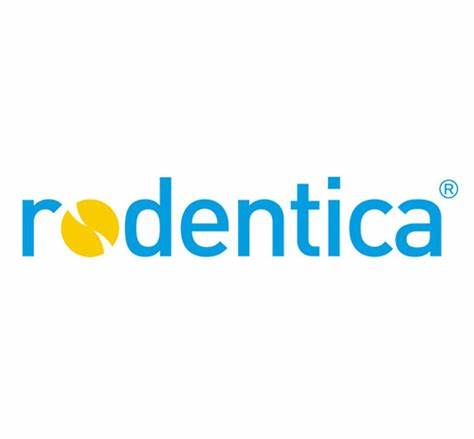 FINANCE PODNIKU

Zpracování analýzy nákladů – porovnání
Firma je zisková
Výsledek hospodaření firmy
Náplň praxe
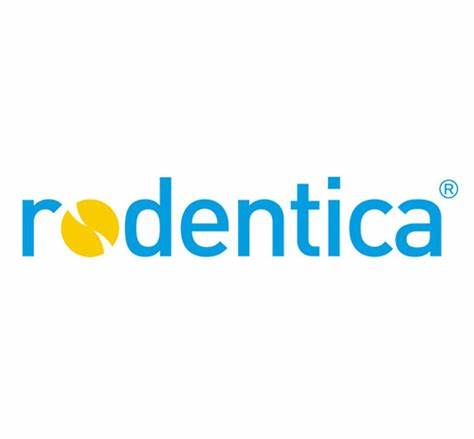 MARKETING

Webové stránky, Facebook, Instagram
Obchodní zástupci
Grafické zpracování a tisk akčních letáků
Náplň praxe
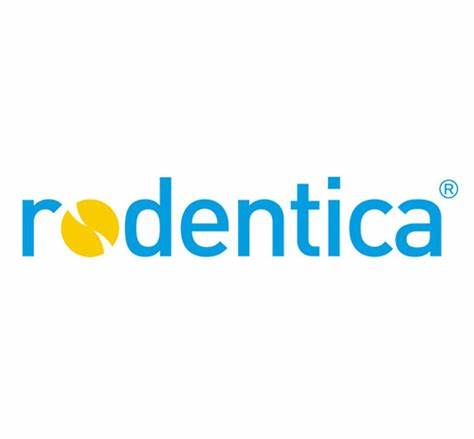 DALŠÍ ČINNOSTI

Evidence obalů pro EKO-KOM
Práce ve spisovně (archivu) – zařazení a vyřazení dokumentů
Tisk štítků s adresami, příprava obálek, odeslání upomínek
Přínos praxe
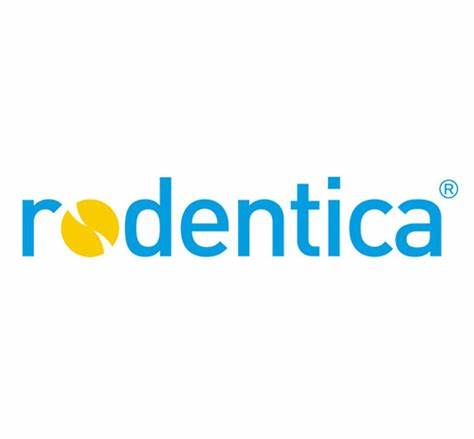 Obohacení a prohloubení znalostí
Získání nových zkušeností
Nabídka další spolupráce
Samostatnost, odpovědnost a práce v týmu
Děkuji za pozornost